Business Culture in Belgium
By: Shaun Barry, Donnie Bruemmer, Robert Capannari, Clay Grisby, and Ananya Handa
Economy & Overview
60% of people (Mainly in the North) speak Flemish, 33% speak French (Mainly in the South)
Highly diversified and industrialized economy (Three quarters of labor force employed in service industry)
Growing industries include engineering, chemicals, food processing, and biotechnology
Prosperity is widely available & wealth is well distributed
Strong in foreign trade as Antwerp is one of world’s largest seaports and the country holds a centralized location among EU countries
Most trade is conducted with EU countries, primarily Germany, France, and the Netherlands
[Speaker Notes: -Diamond capital
-Hevily reliant on trade]
Business Attire
Belgians care greatly about style/taste - will judge what you wear
Conservative dress is appropriate in business - dark suit, white shirt
When in doubt, dress better than you’d think.
Even if more casual dress is implied, blazer and button down is still appropriate. 
“Smart Casual” = no jeans, no t-shirts
Sophisticated fashion taste influenced by France and Italy
Brand/garment quality/fit  - all very important to Belgians
Business Etiquette
If not sure which language is proper, safe bet is English
Men & Women “Kiss the Air” once a relationship is established
Avoid the common American opening: “What do you do for a living”
Never express a perceived lack of distinctive Belgian culture
Not accepting a drink offer is seen as impolite
Keep hands out of pocket
Yawn, scratch, blowing nose, sneezing, & using a toothpick should only be done in private
[Speaker Notes: This will not occur between men
This is seen as too personal
Flemish and Walloon have different styles when conducting business. It is seen as offensive to assume a group as one or the other. Thus as far as language goes, It’s safest to go with English
Drinking is a big part of business meetings]
European Business Meeting Agenda
Pre Meeting
Business Meetings are almost always formal and high level of manners
Punctuality is expected, and infomation is planned in advanced
Language most commonly used in Business Meetings: French/English 

Meeting
Small talk begins with conversation that involve sports, current events in the news, and other appropriate topics to establish a sense of trust and foundation (If this is the first time the party is meeting the meeting almost entirely consists of social small talk) 
Business Material should be clear and attractively presented
[Speaker Notes: Belgians tend to take time to build trust and to foster the good relations upon which business dealings can be established. Do not rush or attempt to skip this process, as it is considered essential in Belgian business culture
Plan for your first meetings to be predominantly social nature and lesser as subsequent meetings followed 
Interested in a Long term business relationships
Compared to the United States
English is the Business Language
Religion and Political Views are separate from business 
Equality in positions between men and women]
Negotiating in Belgium Culture
Goal of Negotiations
Primary goal is to come to an common binding agreement
Attitude
Belgian Businesspeople tend to to view business negotiations as a joint problem-solving endeavors as a win/win business solution 
Communication Style
Formal during business meetings and negotiating
Friendly but reserved with low levels on emotion and high self control
Risk Taking
Relatively risk-averse
Value creative solutions
[Speaker Notes: In comparison to the United States
Less time is spent on relationship building than European Countries
“Time is money” - more interested in the written terms of a contract 
Win/Win result but will embrace a Win/Lose if its a unbalanced relationship
High Risk Takers]
Gender Bias
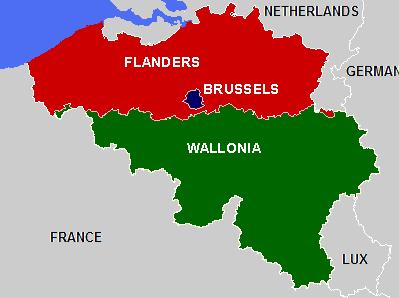 Amendment in 2002 to guarantee gender equality
same rights as men, but inequality in workplace
Females usually speak out less
Walloon - more conservative region
Frown at “un-ladylike behavior”  
Attitudes in the workplace are different
less expectations from women in terms of behavior 
low pay, infrequent promotions, and mostly part time jobs
foreign women less likely to face bias
slow change in attitude - workplace legislation in 2012
[Speaker Notes: Un-ladylike behavior includes working, speaking out of place, going to bars that are dominated by men, etc 
According to this law, differences in pay and labour costs between men and women should be outlined in companies’ annual audit (“bilan social”). These annual audits will be transmitted to the national bank and this information will be publicly available. Moreover, the law stipulates that every two years firms with over 50 workers should establish a comparative analysis of the wage structure of female and male employees. If this analysis shows that women earn less than men the firm will be obliged to produce an action plan.]
Social Interaction
Love to mix business with pleasure
Dress for the occasion
Out of office meetings during lunch or dinner
Most meetings occur in a restaurant where beer is served
Wait to be seated
Don’t talk about business until the host does
Always accept any drink offered to you
Host will always pay and tip is included in the bill
[Speaker Notes: Unlike the US, breakfast meetings never occur.
Dinner is normally considered 7:30 or later which may be late for some Americans.
You’re going to be judged on your appearance, so choose a stylish conservative look to be safe.
The host of the meeting will introduce everyone at the meeting to each other prior to inviting everyone to take a seat.
It is unacceptable to talk about business prior to the host initiating the conversation. He/She will probably bring it up around coffee time.
It is rude to deny a drink that is offered to you by the host and you shouldn’t ask for something other than what is offered. If you’re offered a Nati Light, don’t ask for a Budweiser.
Don’t sip your beer until the host makes a toast, then raise your glass again when everyone finishes their drink.
The host always picks up the bill, but if you’re the host, remember that the tip is already included most of the time.]
Questions?
Sources
http://www.worldbusinessculture.com/Women-in-Business-in-Belgium.html
http://www.globalroadwarrior.com/#mode=country&regionId=14&uri=country-content&nid=13.12&key=country-business-experience
http://online.culturegrams.com/world/world_country.php?cid=18&cn=Belgium&ctid=5